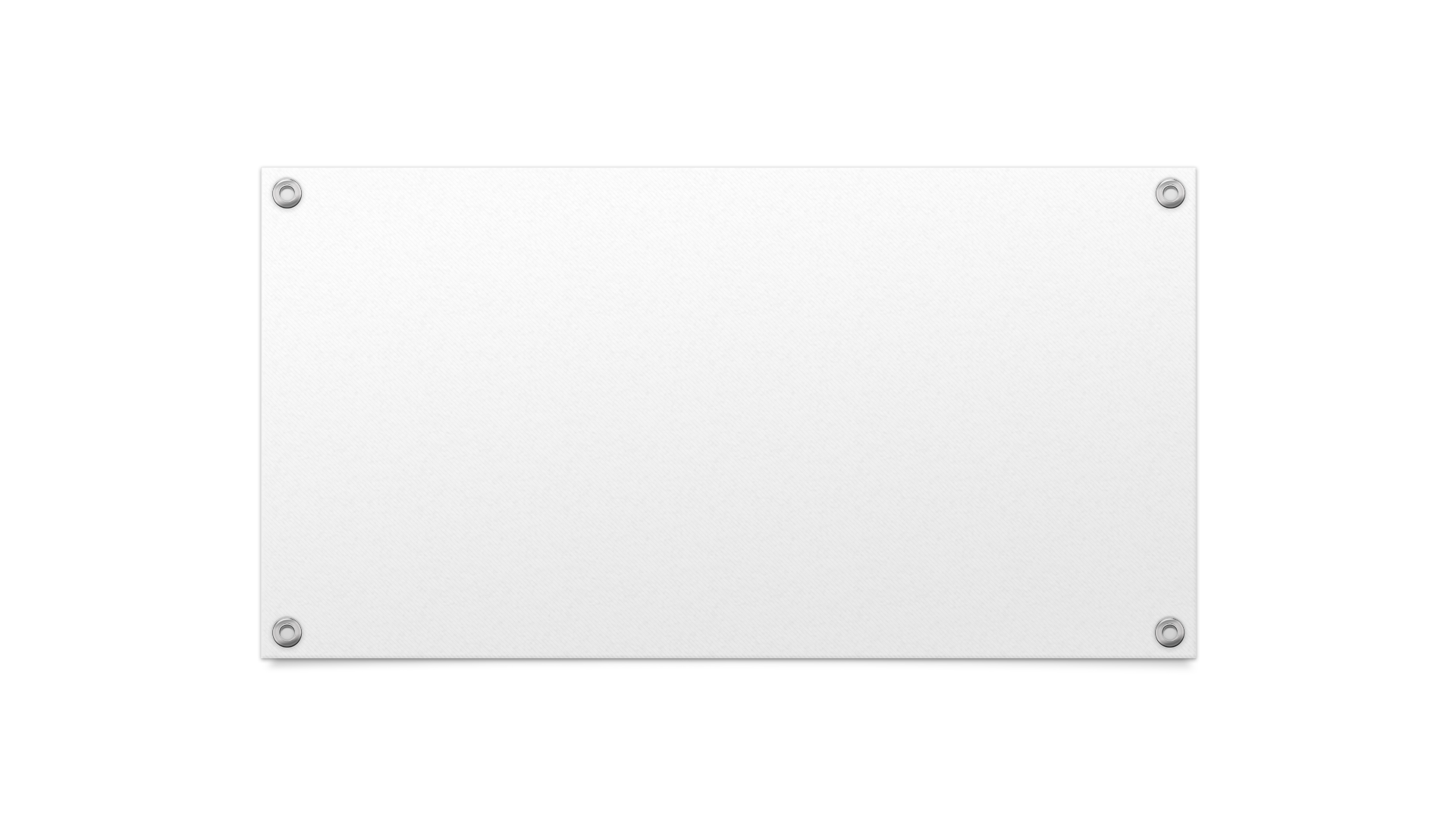 A Positive Behaviour Strategy Support Solution for Challenging SEN Learners
Suzanne Watson
 University of Bolton
Learners with SEND barriers resulting in them presenting challenging behaviour
Learners in the classroom may or may not be identified as SEND.
Learners with SEND experience many barriers and these may result in them presenting with challenging behaviour through no fault of their own.
It is important that the tutor understands these barriers and comes up with strategies to help support and overcome.
I am going to share a solution I created to help overcome challenging behaviour in learners experiencing ODD (Oppositional Defiance Disorder)
Learners with SEND and some barriers resulting in presenting challenging behaviour (ODD)
Oppositional defiant disorder (ODD) is defined as "a pattern of angry/irritable mood, argumentative/defiant behaviour, or vindictiveness" in children and adolescents.
Diagnostic and Statistical Manual of Mental Disorders (Fifth ed.). American Psychiatric Association. 2013. ISBN 978-0-89042-554-1. Diagnostic Criteria 313.81 (F91.3) 

Unlike children with conduct disorder (CD), children with oppositional defiant disorder are not generally aggressive towards animals, do not destroy property, and do not show a pattern of theft or deceit.
Differences between ODD, ADHD, CD
ADHD -Developmental order causing emotional and behavioural difficulties. Hyperactivity, impulsivity, inattention.
ODD-Disruptive behaviour disorder characterized by patterns of unruly and argumentative behaviour and hostile attitudes toward authority figures.
CD -Conduct disorder is a serious behavioural and emotional disorder. A child with this disorder may display a pattern of disruptive, violent and aggression towards others and animals.
Is it ODD?
Sometimes it's difficult to recognize the difference between a strong-willed or emotional child and one with oppositional defiant disorder. It's normal to exhibit oppositional behaviour at certain stages of a child's development.
Signs of ODD generally begin during preschool years. Sometimes ODD may develop later, but almost always before the early teen years. These behaviours cause significant impairment with family, social activities, school and work.
What are the symptoms of ODD?
Angry and irritable mood
Often and easily loses temper
Is frequently touchy and easily annoyed by others
Is often angry and resentful
Argumentative and defiant behaviour
Often argues with adults or people in authority
Often actively defies or refuses to comply with adults' requests or rules
Often deliberately annoys or upsets people
Often blames others for his or her mistakes or misbehaviour
More Traits
Is often spiteful or vindictive, in particular to those in authority.
ODD can vary in severity:
Mild. Symptoms occur only in one setting, such as only at home, school, work or with peers.
Moderate. Some symptoms occur in at least two settings.
Severe. Some symptoms occur in three or more settings.
What are the Causes?
Causes
There's no known clear cause of oppositional defiant disorder. Contributing causes may be a combination of inherited and environmental factors, including:
Genetics — a child's natural disposition or temperament and possibly neurobiological differences in the way nerves and the brain function.
Environment — problems with parenting that may involve a lack of supervision, inconsistent or harsh discipline, or abuse or neglect. (ACE)
The Risk Factors
Oppositional defiant disorder is a complex problem. Possible risk factors for ODD include:
Temperament — a child who has a temperament that includes difficulty regulating emotions, such as being highly emotionally reactive to situations or having trouble tolerating frustration. (Fight. Flight. Freeze)
Parenting issues — a child who experiences abuse or neglect, harsh or inconsistent discipline, or a lack of parental supervision.
Other family issues — a child who lives with parent or family discord or has a parent with a mental health or substance use disorder.
Environment — oppositional and defiant behaviours can be strengthened and reinforced through attention from peers and inconsistent discipline from other authority figures, such as teachers.
Some Positive Parenting Advice
Tips for managing oppositional defiance disorder 
Youtube.com/watch?=dN1v5dXqhU8

A resource from American company, Brain balance
Complications
Children and teenagers with oppositional defiant disorder may have trouble at home with parents and siblings, and in school with teachers. Children with ODD may struggle to make and keep friends and relationships.
ODD may lead to problems such as:
Poor school and work performance
Antisocial behaviour
Impulse control problems
Substance use disorder
Suicide
Related Mental Health Issues
Many children and teens with ODD also have other disorders, such as:
Attention-deficit/hyperactivity disorder (ADHD)
Conduct disorder (May be / lead on from ODD)
Depression
Anxiety
Learning and communication disorders
Treating these other mental health disorders may help improve ODD symptoms. And it may be difficult to treat ODD if these other disorders are not evaluated and treated appropriately.
ODD in the Classroom
(ODD) can be frustrating, challenging and exhausting. However, it is important to remember that the student is negatively affected too. These students have mental deficits that may be a result of;
Negligence, economic disadvantages or neurochemical imbalances.
Adverse Childhood Experiences.
The goal of a student with oppositional defiant disorder (ODD) is to gain and maintain control by testing authority to the limit, breaking rules, and provoking and prolonging arguments. In the classroom, this can be distracting for both the teacher and other students.
Strategies in the Classroom
A regular reminder of the teacher’s understanding and respect for the student. (Remember what we said about relationships last week?)
A reward system – students with ODD do much better with rewards than sanctions.
Opportunities for the student to demonstrate the skills they do well.
When the schedule changes or a different activity has been scheduled, prepare children with ODD individually.
Praise positive behaviour both individually and for others to hear. (PIP and RIP)
Remind the student that you are not the cause of their defiance but rather its outlet.
Remind yourself that you are human and may need a moment (or more) to calm down and redirect your frustration – and that this is okay. (Change of face?)
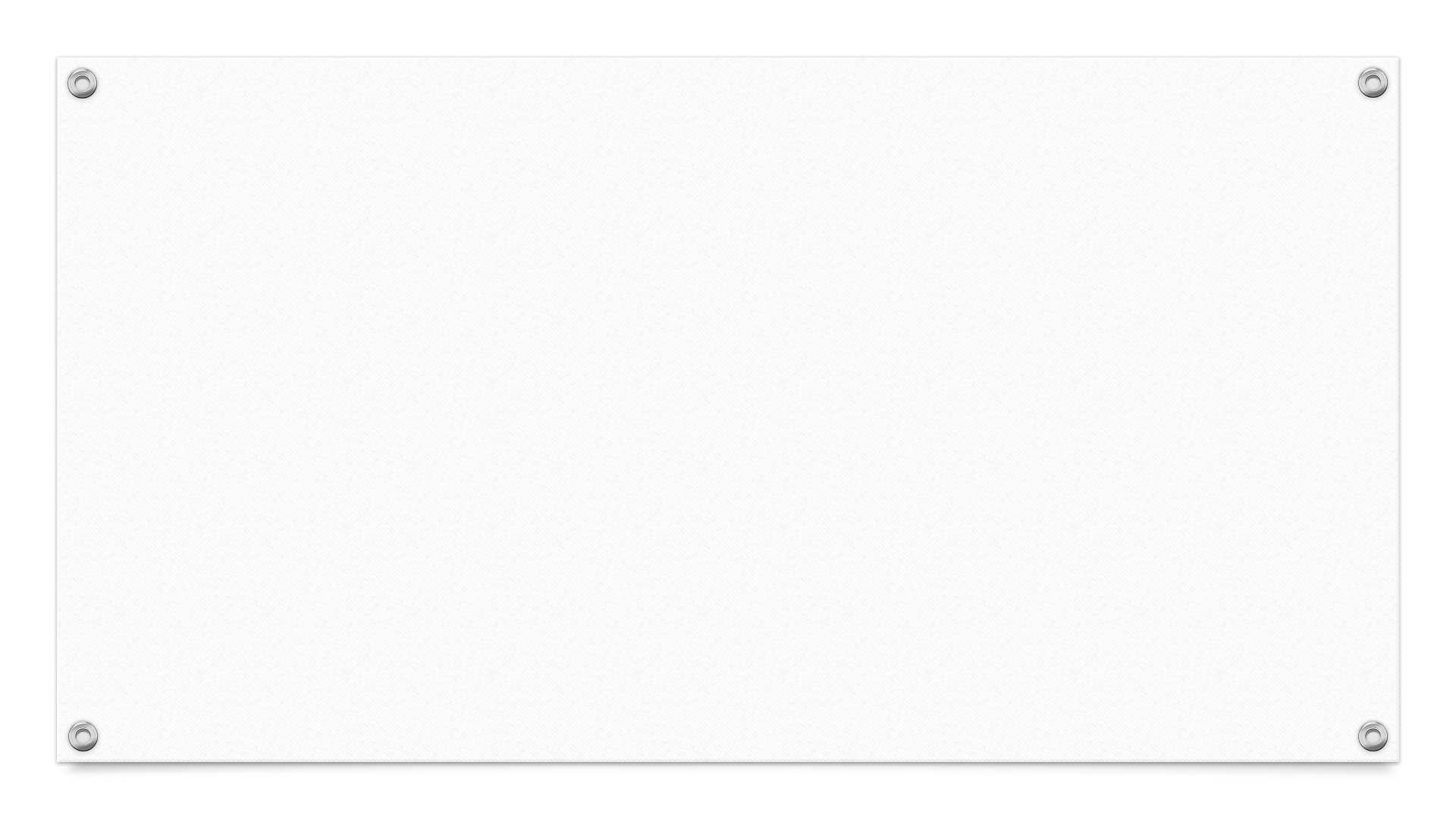 Other Tips and Strategies
Structure and consistency, clear boundaries
Pick your battles!
PIP and RIP (Praise in public, reprimand in private)
PACE (Play, acceptance, curiosity, empathy)
Time out with emotionally available adult
Fidget toys, distraction techniques, humour?
Clear and precise instructions (Remember the manipulation and power struggles)
The Behaviour Contract I Created The Three R’s
Concept is that power is seemingly reversed.
Learners sign up to at very beginning. (Before course actually starts)
Learners are empowered and praised and rewarded for doing the right thing.
Contract is embedded everywhere visually, at front of files etc.